«Своя игра» ( по повести А.С. Пушкина «Капитанская дочка»)
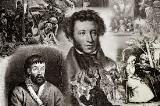 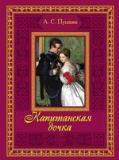 10
20
30
40
50
60
50
10
20
30
40
60
50
10
20
30
40
60
10
20
30
40
60
50
10
20
30
50
60
40
10
20
30
50
60
40
30
10
20
40
50
60
ИСТОРИЯ 10
Пушкин начинает изучать архивные материалы, обращается к разным лицам с просьбой сообщить ему всё, что известно о Пугачёве, просит у царя разрешения посетить  Казанскую и Оренбургскую губернии, где когда – то развёртывалось Пугачёвское восстание.                                       
В каком году?
В 1833 году
ответ
ИСТОРИЯ 20
Какое произведение на историческую   тему параллельно с  повестью «Капитанская дочка» писал А.С. Пушкин?
«История Пугачёвского бунта»
ответ
ИСТОРИЯ 30
Под именем какого царя действовал Пугачёв, организовав народное восстание?
Петра III                                      ( Петра Фёдоровича)
ответ
ИСТОРИЯ 40
В каком веке происходит   действие повести
 «Капитанская дочка»?
В XVIII веке
ответ
ИСТОРИЯ 50
Назовите исторических лиц, упоминаемых в произведении.
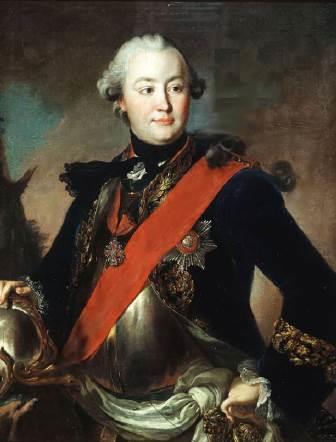 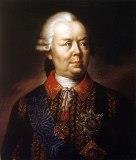 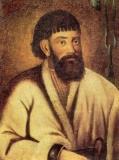 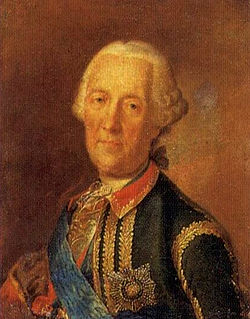 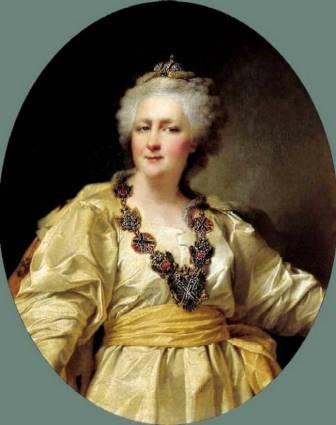 Пугачёв,                                           граф Миних,                               Григорий Орлов,                     Екатерина II,                           граф Румянцев
ответ
ИСТОРИЯ 60
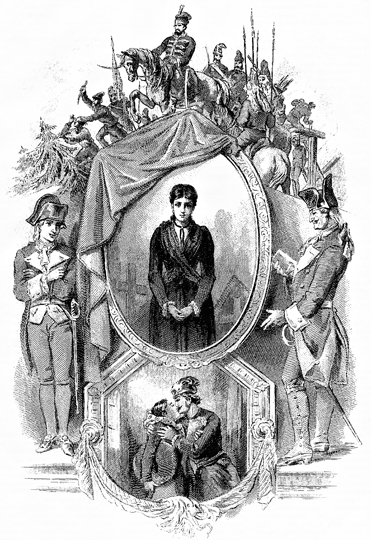 В каком году была завершена повесть
 «Капитанская дочка»?
В 1836 году
ответ
Эпиграфы 10
Какой эпиграф использовал            А. С. Пушкин для всего произведения?
Пословицу: «Береги честь смолоду»
ответ
Эпиграфы 20
К какой главе в качестве эпиграфа использованы слова старинной песни:
Сторона ль моя, сторонушка,
Сторона незнакомая!
Что не сам ли я на тебя зашел,
Что не добрый ли да меня конь завёз:
Завезла меня, доброго молодца,
Прытость, бодрость молодецкая,
И хмелинушка кабацкая.
Глава «Вожатый»
ответ
Эпиграфы 30
С судьбой какого героя связан данный эпиграф, предпосланный главе седьмой «Приступ»:
Голова моя, головушка,
Голова послуживая!
Послужила моя головушка
Ровно тридцать лет и три года.
Ах, не выслужила головушка
Ни корысти себе, ни радости,
Как ни слова себе доброго
И ни рангу себе высокого;
Только выслужила головушка
Два высокие столбика,
Перекладину кленовую,
Ещё петельку шелковую.
С судьбой                   капитана Миронова
Левитан «. 
Сокольники»
ответ
Эпиграфы 40
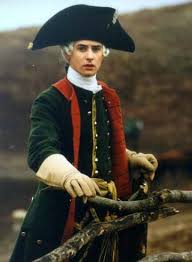 С судьбой какого героя связан данный эпиграф?
Не гневайтесь, сударь: по долгу моему
Я должен сей же час отправить вас в тюрьму.
-Извольте, я готов; но я в такой надежде,
Что дело объяснить дозвольте мне прежде.
                                    Княжнин
С судьбой
 Петра Гринёва
ответ
Эпиграфы 50
В какой главе использован эпиграф, сочинённый Пушкиным и приписанный                       А. Сумарокову: «В ту пору лев был сыт, хоть с роду он свиреп. «Зачем пожаловать изволил в мой вертеп?»- спросил он ласково».
К главе «Мятежная слобода»
ответ
Эпиграфы 60
С судьбой какого героя связан данный эпиграф? Что он представляет из себя?
Как у нашей яблоньки
Ни верхушки нет, ни отросточек;
Как у нашей княгинюшки
Ни отца нету, ни матери.
Снарядить- то её некому,
Благословить – то её некому.
С судьбой Маши Мироновой.                                  Это свадебная песня.
ответ
Портрет героя 10
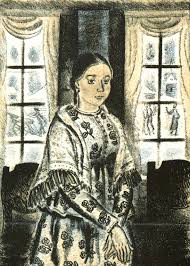 «Тут вошла девушка лет осьмнадцати, круглолицая, румяная, с светло – русыми волосами, гладко зачёсанными за уши, которые так и горели».
Марья Ивановна
ответ
Портрет героя  20
«Ему казалось лет за семьдесят.                 У него не было ни носа, ни ушей. Голова его была выбрита; вместо бороды торчало несколько седых волос; он был малого росту, тощ и сгорблен; но узенькие глаза его сверкали ещё огнём».
башкирец
ответ
Портрет героя 30
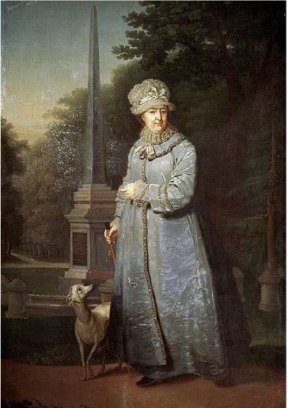 «Она была в белом утреннем платье, в ночном чепце и в душегрейке. Ей казалось лет сорок. Лицо её, полное и румяное, выражало важность и спокойствие, а голубые глаза и лёгкая улыбка имели прелесть неизъяснимую»
неизвестная дама - императрица
ответ
Портрет героя  40
«Высокий барин, лет тридцати пяти, с длинными чёрными усами, в халате, с кием в руке и с трубкой в зубах»
Иван Зурин
ответ
Портрет героя 50
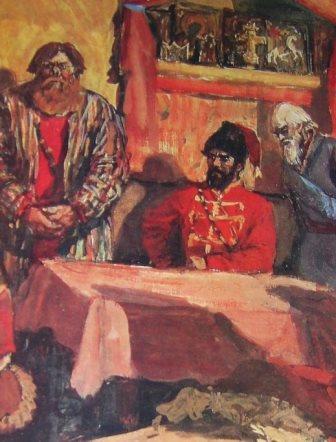 «Тщедушный и сгорбленный старичок с седою бородкою, не имел в себе ничего замечательного, кроме голубой ленты, надетой чрез плечо по серому армяку»
беглый капрал Белобородов
ответ
Портрет героя  60
«Он был высокого росту, дороден и широкоплеч, и показался мне лет сорока пяти. Густая рыжая борода, серые сверкающие глаза, нос без ноздрей и красноватые пятна на лбу и на щеках придавали его рябому, широкому лицу выражение неизъяснимое»
Афанасий Соколов, прозванный Хлопушей
ответ
Кто из героев 10
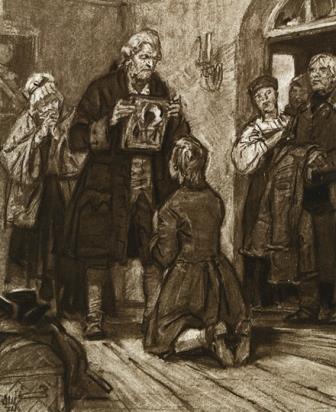 Кто из героев изображён на рисунке?
Родители Гринёва, Пётр Гринёв
ответ
Кто из героев 20
Кому из героев принадлежат слова: «Капитанская дочь, не ходи гулять в ночь»?
Швабрину
ответ
Кто из героев 30
Кто из героев имел такое имя и отчество: Авдотья Васильевна?
мать Гринёва
ответ
Кто из героев 40
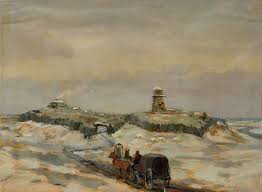 Кто из героев был назначен Пугачёвым комендантом в Белогорскую крепость?
Швабрин
ответ
Кто из героев 50
Кто из героев даёт совет Петру Гриневу отправить Марью Ивановну в деревню и остаться в его отряде?
Иван Зурин
ответ
Кто из героев 60
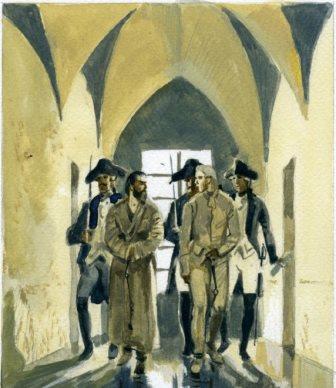 Кто из героев изображен на иллюстрации?
Швабрин и Пётр Гринёв после допроса
«Мы вышли вместе.                Я спокойно взглянул на Швабрина…                   Он усмехнулся злобной усмешкой…»
ответ
Иллюстрации 10
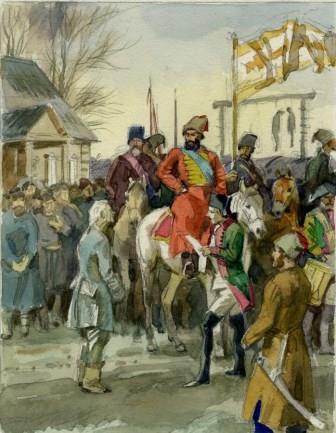 Какой эпизод
 главы IX «Разлука» изображает
данная  иллюстрация?
Обер- секретарь Пугачёва читает бумагу, поданную Савельичем
ответ
Иллюстрации 20
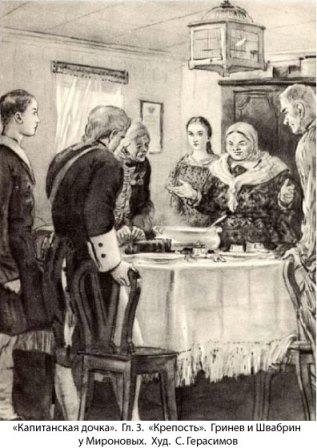 Какой эпизод
изображает
данная  иллюстрация?
Глава 3. Гринёв и Швабрин у Мироновых
ответ
Иллюстрации 30
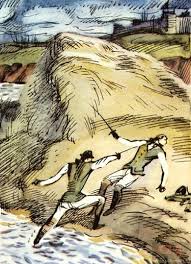 Какой эпизод из жизни героев
изображен
на  иллюстрации?
Дуэль Гринёва со Швабриным
ответ
Иллюстрации 40
Какой эпизод
изображает
данная  иллюстрация?
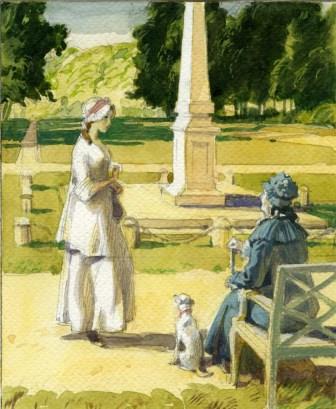 «Марья Ивановна увидела даму, сидевшую на скамейке против памятника…» 
Марья Ивановна беседует с неизвестной дамой
ответ
Иллюстрации 50
Какой эпизод
изображает
иллюстрация?
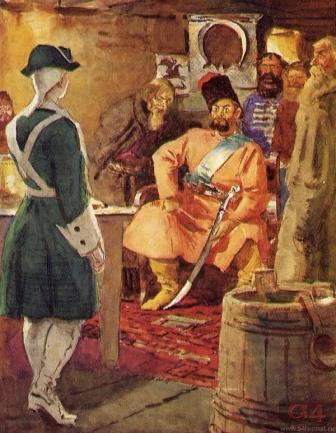 Гринёв  у Пугачёва в Бердской слободе.
« Пугачёв сидел под образами, в красном кафтане, в высокой шапке и важно подбочась…»
ответ
Иллюстрации 60
Какой эпизод
изображает
иллюстрация?
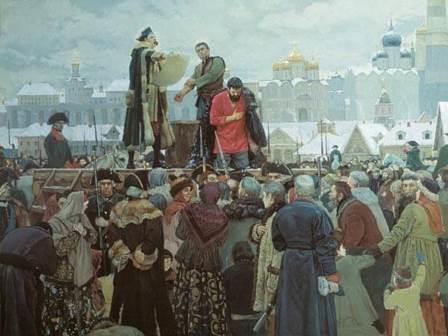 Казнь Пугачёва.  « ..он (Пётр Гринёв) присутствовал при казни Пугачёва, который узнал его в толпе и кивнул ему головою…»
ответ
Письма  10
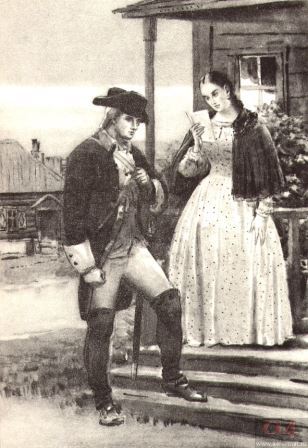 Чьё письмо читает Марья Ивановна?
Отца Гринёва.
 «Прочитав, она возвратила мне письмо и сказала дрожащим голосом: «Видно, мне не судьба… Родные ваши не хотят меня в свою семью…»
ответ
Письма  20
Кто кому пишет? 
«Любезный …, пожалуйста, пришли мне с  моим мальчиком сто рублей, которые ты мне вчера проиграл. Мне крайняя нужда в деньгах.
Готовый к услугам…»
Иван Зурин Петру Гринёву
ответ
Письма  30
Кто кому пишет?
«Государь…, отец наш милостивый!
Милостивое писание ваше я получил, в котором ты изволишь гневаться на меня, раба вашего, что – де стыдно мне не исполнять господских приказаний, - а я, не старый пёс, а верный ваш слуга, господских приказаний слушаюсь и усердно вам всегда служил… А изволите вы писать, что сошлёте меня свиней пасти, и на то ваша барская воля. За сим кланяюсь рабски.»
Слуга Архип Савельев отцу Гринёва –Андрею Петровичу
ответ
Письма  40
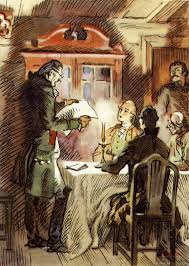 Кто кому пишет?
«Сим извещаю вас, что убежавший из- по караула донской раскольник и казак Емельян Пугачёв собрал злодейскую шайку, произвёл возмущение в яицких селениях и уже взял и разорил несколько крепостей, производя везде грабежи и смертные убийства…»
Генерал Оренбурга капитану Миронову
ответ
Письма  50
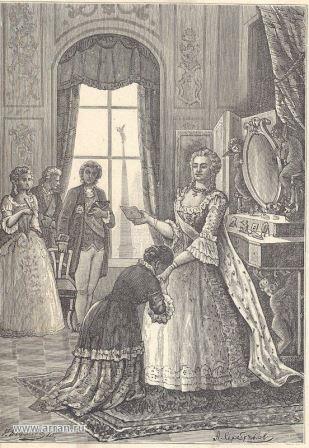 Что хранят потомки Гринёва «за стеклом и в раме»?
Оправдательное письмо Екатерины II
ответ
Письма  60
Кто кому пишет?                                                                                             «После обыкновенного приступа он объявил ему, что подозрения насчёт участия моего в замыслах бунтовщиков, к несчастью, оказались слишком основательными, что примерная казнь должна была бы меня постигнуть, но что государыня, из уважения к заслугам и преклонным летам отца, решилась помиловать преступного сына и, избавляя его от позорной казни, повелела только сослать в отдалённый край Сибири на вечное поселение».
Родственник князь Б** отцу Петра Гринёва
ответ
Пословицы  10
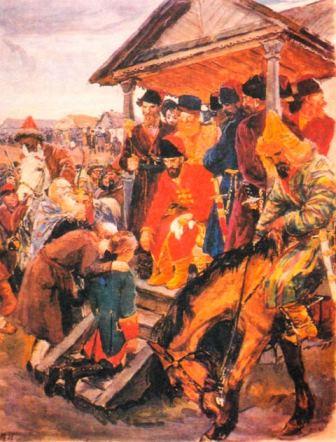 В какой момент Савельич говорит: «Поцелуй у злодея ручку»?
В момент казни, происходящей в Белогорской крепости
ответ
Пословицы  20
Продолжи строчку: 
«Не ты первый, не ты …»
последний
ответ
Пословицы  30
Продолжи строчку: 
«Не всё то ври, что …»
знаешь
ответ
Пословицы  40
Продолжи строчку: 
«Конь о четырёх ногах, да …»
спотыкается
ответ
Пословицы  50
Продолжи строчку: 
«Вместе жить – вместе и …»
умирать
ответ
Пословицы  60
Продолжи строчку: 
«На грех мастера …»
нет
ответ